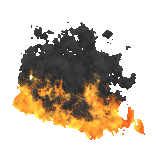 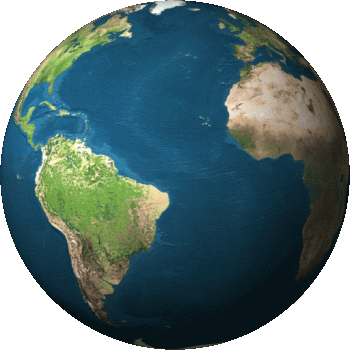 SELAMAT DATANG KE “SMART ASK”
MULA
Apakah yang dimaksudkan dengan pemanasan global?
Peningkatan suhu atmosphera bumi secara berterusan
Peningkatan gas akibat kesan rumah hijau
SETERUSNYA
Apakah faktor- faktor yang menyebabkan berlakunya pemasan global ?
Aktiviti manusia dan bencana alam
Fenomena alam dan aktiviti manusia
Semulajadi dan bencana alam
Aktiviti manusia dan semulajadi
SETERUSNYA
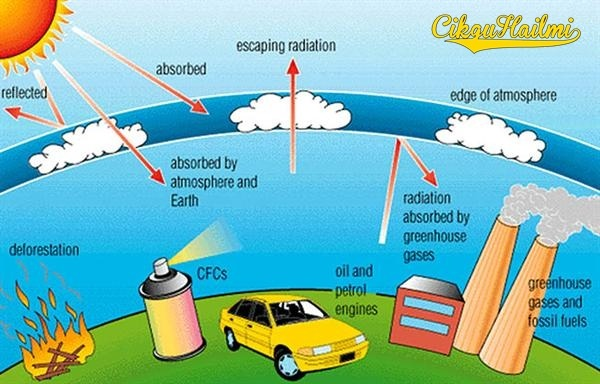 Gambar rajah menunjukkan berlakunya proses …
Kesan rumah hijau
Pulau haba
SETERUSNYA
Pemanasan global berpunca daripada faktor semulajadi. Pilih jawapan yang tepat
Letusan gunung berapi
Pembakaran terbuka
Pembebasan asap kenderaan
Aktiviti penyahhutanan
SETERUSNYA
Aktiviti penyahhutanan secara besar-besaran mendorong kepada berlakunya peningkatan suhu atmosphera.
Betul
Salah
SETERUSNYA
Gas-gas dibawah terhasil daripada aktiviti perindustrian kecuali …
Karbon dioksida
Nitrus oksida
Nitorgen dioksida
SETERUSNYA
i. 	     Banjir besar              ii.           Kesan rumah hijau        iii.	Penyahhutanan    v.	       Pencairan aisYang manakah antara berikut punca berlakunya pemansan global?
i dan ii
ii dan iv
ii dan iii
i dan iv
SETERUSNYA
Berikut merupakan aktiviti yang menghasilkan gas kloroflorokarbon(CFC) kecuali …
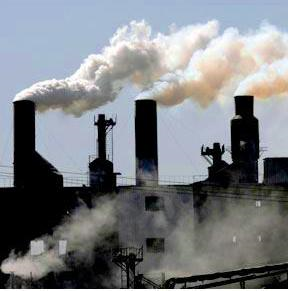 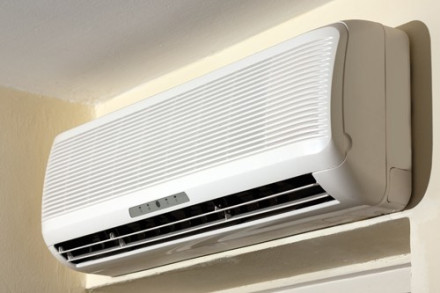 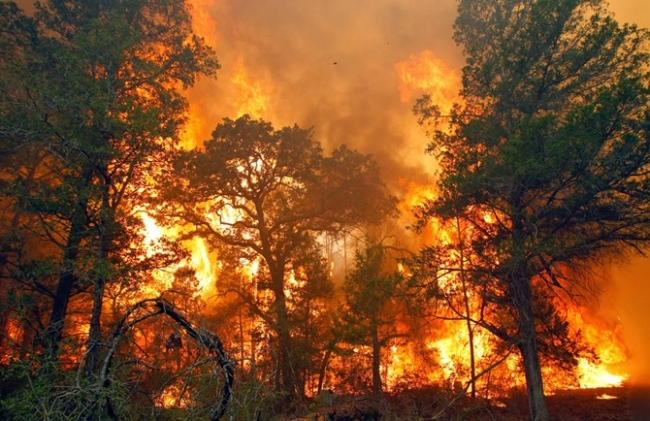 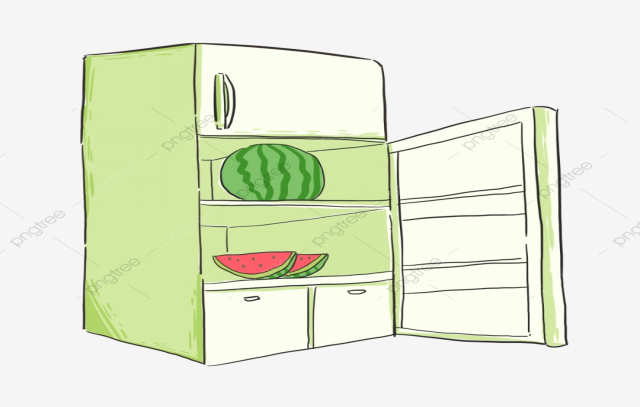 SETERUSNYA
TAMAT!!!
Main semula
Kuiz tamat
SYABAS!!!
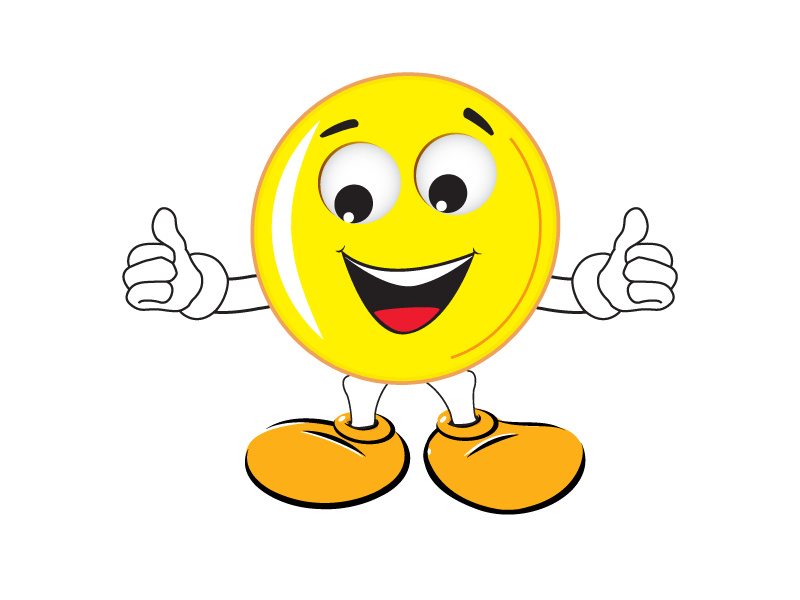 KEMBALI
CUBA LAGI!!!
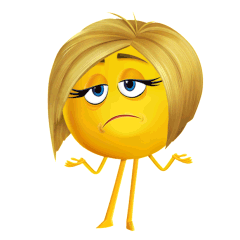 KEMBALI